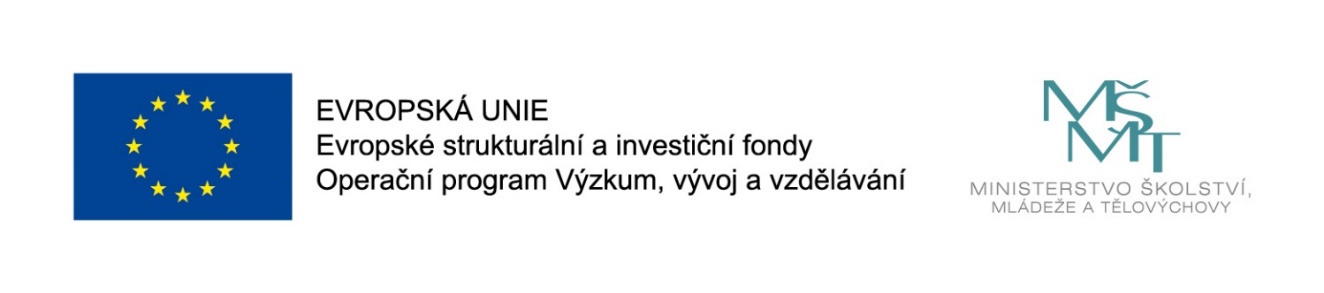 Názevprezentace
Prezentace předmětu:
MAKROEKONOMIE 

Vyučující:
Ing. Eva Kotlánová, Ph.D.
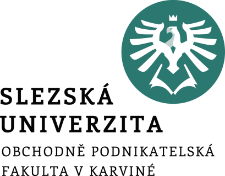 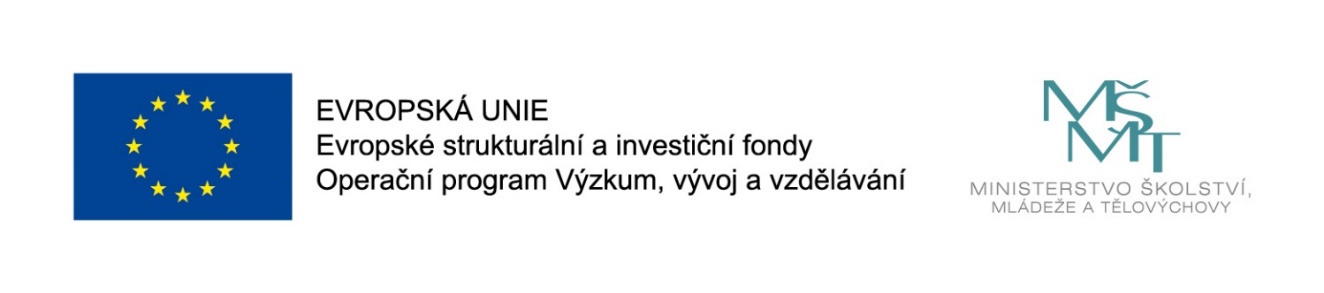 FISKÁLNÍ A MONETÁRNÍ POLITIKA V MODELU IS-LM-BP
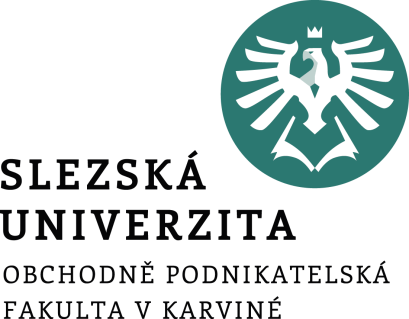 Makroekonomie
pro navazující studium
Prezentace č. 6
Obsah prezentace
Mundellův – Flemingův model 
Účinnost fiskální politiky v M-F modelu v systému pevných kurzů
Účinnost fiskální politiky v M-F modelu v systému pružných kurzů
Účinnost monetární politiky v M-F modelu v systému pevných kurzů
Účinnost monetární politiky v M-F modelu v systému pružných kurzů
Účinnost FP a MP při dokonalé kapitálové imobilitě v systému pevných a pružných kurzů
3
Mundellův-Flemingův model
analyzuje účinky fiskální a monetární politiky v otevřené ekonomice
vychází z modelu IS-LM
Na horizontální osu nanášíme reálný důchod a na vertikální osu úrokovou míru 
díky keynesiánským předpokladům výsledky analýzy v tomto modelu platí ve velmi krátkém období a to zejména pro situace, kdy se ekonomika nachází v recesní mezeře
4
Mundellův-Flemingův model
Předpoklady:
fixní cenová hladina
ekonomika je pod potenciálním produktem (nevyužité výrobní zdroje)
IS-LM je doplněn o BP
platí pro malé otevřené ekonomiky, kdy země sama o sobě neovlivní výši (světové) produkce a zároveň neovlivní světovou úrokovou míru. Domácí úroková míra by se za jinak stejných podmínek rovnala světové
model, který předpokládá dokonalou kapitálovou mobilitu
5
Mundellův-Flemingův model
Při analýze účinnosti fiskální a monetární politiky v Mundellově-Flemingově modelu budeme vycházet ze situace, kdy vláda či centrální banka provádějí expanzivní fiskální či monetární politiku
Každá modelová situace bude vycházet ze stavu, kdy se ekonomika nachází v bodě rovnováhy E0, tedy na úrovni rovnovážného produktu, kdy se domácí úroková míra rovná zahraniční úrokové míře (i = if)
6
Účinnost fiskální politiky v M-F modelu – systém pevných kurzů
Vláda provede fiskální expanzi (↑G) → ↑ poptávky po penězích (M/P konstantní) → ↑ i (křivka IS0 se posune doprava do IS1)
Při stávající křivce LM se novým bodem rovnováhy stane Y1 při zvýšené úrokové sazbě i1. Jedná se však pouze o rovnováhu vnitřní. Platební bilance je v nerovnováze (existuje přebytek platební bilance), proto není bod E1 bodem všeobecné rovnováhy. 
↑i → i ˃ if → masivní příliv kapitálu (FÚ PB). Příliv kapitálu vyvolá tlak na zhodnocení domácí měny (v systému pevných kurzů toto CB nemůže dovolit). Prostřednictvím svých intervencí prodává domácí měnu, nakupuje zahraniční měnu a zvyšuje tak domácí peněžní zásobu (↓i) (posun křivky LM0 doprava do LM1)
7
Účinnost fiskální politiky v M-F modelu – systém pevných kurzů
Centrální banka bude intervenovat tak dlouho, dokud se domácí úroková sazba nebude rovnat zahraniční úrokové sazbě
Konečným výsledkem je rovnováha v bodě E2 při zvýšeném reálném důchodu, původní úrokové sazbě a původně hodnotě domácí měny
Fiskální politika je maximálně účinná
8
i
IS1
LM0
IS0
LM1
2.
E1
i1
E0
E2
i = if
BP
1.
Y0
Y2
Y
Y1
Účinnost fiskální politiky v M-F modelu – systém pevných kurzů
9
Účinnost fiskální politiky v M-F modelu – systém pružných kurzů
Vláda provede fiskální expanzi (↑G) → ↑ poptávky po penězích (M/P konstantní) → ↑ i (křivka IS0 se posune doprava do IS1)
Při stávající křivce LM se novým bodem rovnováhy stane Y1 při zvýšené úrokové sazbě i1. Jedná se však pouze o rovnováhu vnitřní. Platební bilance je v nerovnováze (existuje přebytek platební bilance), proto není bod E1 bodem všeobecné rovnováhy. 
↑i → i ˃ if → masivní příliv kapitálu (FÚ PB). Příliv kapitálu způsobí zhodnocení (apreciaci) domácí měny 
Zhodnocení měny mění relativní ceny exportu a importu, export se stává dražším, import naopak levnějším, což způsobí ↓NX → ↓AD → ↓Y
10
Účinnost fiskální politiky v M-F modelu – systém pružných kurzů
Měna se bude zhodnocovat tak dlouho, dokud se domácí a zahraniční úroková sazby nevyrovnají
Křivka IS se vrací na svoji původní úroveň, obnoví se původní rovnováha reálného důchodu a domácí a světová úroková sazba se vyrovnají 
Konečná rovnováha nastává v bodě E2 = E0 při původním reálném důchodu, původní úrokové míře a zhodnocené měně
Fiskální politika je naprosto NEúčinná
11
i
IS1
LM
IS0
1.
E1
i1
E0=E2
i = if
BP
2.
Y0=Y2
Y
Y1
Účinnost fiskální politiky v M-F modelu – systém pevných kurzů
12
Úplný mezinárodní vytěsňovací efekt
O úplném mezinárodním vytěsňovacím efektu hovoříme v situaci, kdy fiskální expanze vede ke zhodnocení domácí měny, které vyvolá pokles čistých exportů (export se stává dražším a jeho objem klesá)
Pokles čistých exportů je ekvivalentní původnímu nárůstu vládních výdajů. 
Vládní nákupy tedy prostřednictvím zhodnocení domácí měny zcela vytěsní čisté exporty.
13
Účinnost MP v M-F modelu – systém pevných kurzů
Centrální banka provede monetární expanzi (↑M/P) → při fixní cenové hladině toto povede ↑nabídky peněz (L se nemění) → ↓ i (křivka LM0 se posune doprava do LM1), ↑Y
Při stávající křivce IS se novým bodem rovnováhy stane Y1 při zvýšené snížené sazbě i1. Jedná se však pouze o rovnováhu vnitřní. Platební bilance je v nerovnováze (existuje deficit platební bilance), proto není bod E1 bodem všeobecné rovnováhy. 
↓i → i ˂ if → masivní odliv kapitálu (FÚ PB). Odliv kapitálu vyvolá tlak na znehodnocení domácí měny (v systému pevných kurzů toto CB nemůže dovolit).
14
Účinnost MP v M-F modelu – systém pevných kurzů
Prostřednictvím svých intervencí nakupuje domácí měnu, prodává zahraniční měnu a snižuje tak domácí peněžní zásobu (↑i) (křivka LM1 se bude vracet zpět do LM0) 
Konečná rovnováha nastává v bodě E2 = E0 při původním reálném důchodu a původní úrokové míře 
 monetární politika je naprosto NEúčinná
15
i
LM0
IS
LM1
2.
i = if
BP
E1
i1
1.
Y
Y1
Účinnost MP v M-F modelu – systém pevných kurzů
E0=E2
Y0=Y2
16
Účinnost MP v M-F modelu – systém pružných kurzů
Centrální banka provede monetární expanzi (↑M/P) → při fixní cenové hladině toto povede ↑nabídky peněz (L se nemění) → ↓ i (křivka LM0 se posune doprava do LM1), ↑Y
Při stávající křivce IS se novým bodem rovnováhy stane Y1 při zvýšené snížené sazbě i1. Jedná se však pouze o rovnováhu vnitřní. Platební bilance je v nerovnováze (existuje deficit platební bilance), proto není bod E1 bodem všeobecné rovnováhy. 
↓i → i ˂ if → masivní odliv kapitálu (FÚ PB). Odliv kapitálu způsobí znehodnocení domácí měny 
Znehodnocení domácí měny znamená, že se export stává levnějším a konkurenceschopnějším, dovoz přitom dražším, což povede k ↑NX
17
Účinnost MP v M-F modelu – systém pružných kurzů
↑NX → ↑AD a  křivka IS0 se posouvá doprava do IS1, reálný důchod roste
Znehodnocování bude probíhat tak dlouho, dokud pokles relativních cen exportu a importu nezajistí přesun ekonomiky do bodu E2. 
Tento bod představuje rovnováhu s vyšší úrovní reálného důchodu (Y2), stejnou úrokovou sazbou a znehodnocenou měnou
 monetární politika je vysoce účinná
18
i
IS1
LM0
IS0
LM1
1.
E0
E2
i = if
BP
E1
i1
2.
Y0
Y2
Y
Y1
Účinnost fiskální politiky v M-F modelu – systém pevných kurzů
19
Dokonalá kapitálová imobilita
V případě dokonalé kapitálové imobility (nulové kapitálové mobility) nebude pohyb kapitálu reagovat na pohyb úrokové míry
Za tohoto předpokladu neexistuje vazba domácí úrokové míry na zahraniční úrokovou míru a křivka rovnováhy platební bilance bude vertikální. 
Při analýze účinnosti fiskální a monetární politiky budeme vycházet ze situace, kdy vláda či centrální banka provádějí expanzivní fiskální či monetární politiku
Každá modelová situace bude vycházet ze stavu, kdy se ekonomika nachází v bodě vnitřní i vnější rovnováhy E0
20
Účinnost FP - dokonalá imobilita – pevné kurzy
Vláda provede fiskální expanzi (↑G) → ↑ poptávky po penězích (M/P konstantní) → ↑ i (křivka IS0 se posune doprava do IS1), nový bod rovnováhy (i1 a Y1)
I přesto, že je nyní i ˃ if , nebude to mít žádný vliv na pohyb kapitálu
↑Y → ↓NX z důvodu zvýšení importu a platební bilance se dostane do deficitu
Tento deficit vytváří tlak na znehodnocení domácí měny, ale jelikož se nacházíme v systému pevných kurzů, je pro centrální banku jakékoliv znehodnocení nepřípustné. Bude tedy intervenovat ve smyslu nákupu domácí měny a prodeje deviz (posun křivky LM0 doleva do LM1)
21
Účinnost FP - dokonalá imobilita – pevné kurzy
Monetární restrikce způsobí další ↑ i a ↓Y (z důvodu ↓I → ↓AD)
Reálný důchod bude klesat tak dlouho, dokud se platební bilance nedostane zpět do rovnováhy. Nový rovnovážný stav pak nastane při původním důchodu (E2) a zvýšené úrokové míře (i2).
Fiskální politika je naprosto Neúčinná
Hlavním důvodem je úplný vytěsňovací efekt (nejedná se o mezinárodní neboť nedošlo k vytěsnění čistých exportů)
22
LM1
BP
i
IS1
IS0
2.
LM0
E2
i1
E1
i0
E0
1.
Y1
Y
Účinnost FP - dokonalá imobilita – pevné kurzy
i2
Y0=Y2
23
Účinnost FP - dokonalá imobilita – pružné kurzy
Vláda provede fiskální expanzi (↑G) → ↑ poptávky po penězích (M/P konstantní) → ↑ i (křivka IS0 se posune doprava do IS1), nový bod rovnováhy (i1 a Y1)
I přesto, že je nyní i ˃ if , nebude to mít žádný vliv na pohyb kapitálu
↑Y → ↓NX z důvodu zvýšení importu a platební bilance se dostane do deficitu
Deficit PB vytváří tlak vytváří tlak na znehodnocení měny → měna depreciuje a Znehodnocení domácí měny se projeví posunem křivky BP0 doprava do BP1
24
Účinnost FP - dokonalá imobilita – pružné kurzy
Toto ovšem není jediný efekt, neboť zároveň dojde k růstu konkurenceschopnosti domácího zboží v zahraničí, což při splnění Marshallovy–Lernerovy podmínky povede k ↑NX → ↑AD → ↑Y, což se projeví jako další posun křivky IS (IS2)
Novým bodem celkové rovnováhy se tak stává bod E2, který představuje průsečík křivek IS2, BP1 a LM.
Jelikož došlo k růstu produktu, můžeme konstatovat, že fiskální politika je za podmínky dokonalé kapitálové imobility a plovoucích kurzů účinná
Velikost této účinnosti pak bude záviset na sklonech křivek IS a LM.
25
Marshallova-Lernerova podmínka
Běžný účet platební bilance se po devalvaci (depreciaci) zlepší pouze v případě, že je součet cenové elasticity poptávky po exportu a cenové elasticity poptávky po importu v absolutním vyjádření větší než jedna. 
Změna poptávaného množství importu oproti poptávanému množství exportu musí být dostatečně velká, aby kompenzovala nižší ceny exportu země v jednotkách cizí měny po provedení devalvace.
26
BP0
i
IS1
IS0
LM0
E2
E1
i1
i0
2.
E0
1.
Y1
Y
Účinnost FP - dokonalá imobilita – pružné kurzy
BP1
IS2
1.
i2
Y2
Y0
27
Účinnost MP - dokonalá imobilita – pevné kurzy
Centrální banka provede monetární expanzi (↑M/P) → při fixní cenové hladině toto povede ↑nabídky peněz (L se nemění) → ↓ i (křivka LM0 se posune doprava do LM1), ↑Y (i1 a Y1)
Nižší úroková sazba však nemá žádný vliv na odliv kapitálu ze země, neboť tento na změnu úrokové míry vůbec nereaguje (vertikální BP), tudíž není vyvíjen ani žádný tlak na změnu devizového kurzu
↑Y → ↓NX (deficit platební bilance) → deficit platební bilance vytvoří tlak na znehodnocení domácí měny
V systému pevných kurzů bude centrální banka intervenovat prostřednictvím nákupu domácí měny a prodeje deviz (restriktivní monetární politika), která povede k posunu LM1 zpět do LM0
28
Účinnost MP - dokonalá imobilita – pevné kurzy
Ekonomika se vrátí do stavu vnitřní i vnější rovnováhy při stejném reálném důchodu (Y0) a stejné úrokové sazbě (i0)
monetární politika je naprosto Neúčinná
Zatímco v systému dokonalé mobility kapitálu (Mundellův-Flemingův model) byl příčinou znehodnocení domácí měny odliv kapitálu, v případě dokonalé kapitálové imobility je to pokles čistých exportů, který vede k deficitu platební bilance a následně k tlaku na znehodnocení měny!!!
29
LM0
BP
i
IS
2.
LM1
i0
E0
1.
i1
E1
Y1
Y
Účinnost MP - dokonalá imobilita – pevné kurzy
Y0=Y2
30
Účinnost MP - dokonalá imobilita – pružné kurzy
Centrální banka provede monetární expanzi (↑M/P) → při fixní cenové hladině toto povede ↑nabídky peněz (L se nemění) → ↓ i (křivka LM0 se posune doprava do LM1), ↑Y (i1 a Y1)
Nižší úroková sazba však nemá žádný vliv na odliv kapitálu ze země, neboť tento na změnu úrokové míry vůbec nereaguje (vertikální BP), tudíž není vyvíjen ani žádný tlak na změnu devizového kurzu
↑Y → ↓NX (deficit platební bilance) → deficit platební bilance vytvoří tlak na znehodnocení domácí měny
V systému plovoucích kurzů domácí měna depreciuje
31
Účinnost MP - dokonalá imobilita – pružné kurzy
Znehodnocení domácí měny se projeví dvěma způsoby:
Změna reálného devizového kurzu ovlivňuje polohu křivky BP, tudíž depreciace se projeví posunem křivky BP0 doprava do BP1. 
Zároveň znehodnocení domácí měny vede k růstu konkurenceschopnosti  domácí produkce na zahraničních trzích, proto bude-li splněna Marshallova-Lernerova podmínka, poroste export a tím pádem také čisté exporty, což se projeví posunem křivky IS0 doprava do IS1
 Nová rovnováha se ustálí při vyšším důchodu (Y2) a vyšší úrokové míře (i2) bodě E2. Tento bod je bodem vnitřní i vnější rovnováhy.
32
Účinnost MP - dokonalá imobilita – pružné kurzy
Vzhledem k účinkům na reálný produkt, můžeme konstatovat, že monetární politika je za předpokladu dokonalé kapitálové imobility a v systému plovoucích kurzů účinná.
33
Shrnutí o účinnosti FP a MP v modelu IS-LM-BP
34
Zdroje
BENASSY, J., P., 2011. Macroeconomic Theory. Oxford University Press.  ISBN 9780199924219.
CAHLÍK, T., M. HLAVÁČEK a J. SEIDLER J., 2013. Makroekonomie, 2. vydání. Praha: Karolinum. ISBN 978-80-2461-906-4.
KOTLÁNOVÁ, E. a K. TUREČKOVÁ, 2014.  Makroekonomie. Karviná: OPF v Karviné. ISBN 978-80-7510-076-4.
ŠEVELA, M., 2012. Makroekonomie II. Středně pokročilý kurz. Brno: Mendelova univerzita. ISBN 978-80-7375-609-3.
SOUKUP, J. a KOL., 2010. Makroekonomie: moderní přístup. Praha: Management Press. ISBN 978-80-7261-219-2.
HOLMAN, R., 2010. Makroekonomie: středně pokročilý kurz. Praha: C.H.Beck. ISBN 978-80-7179-861-3.
MANKIW, N., G., 2015.  Principles of Macroeconomics. 7th edition. Cengage Learning. ISBN 978-0-538-4306-6.
35
Děkuji za pozornost a přeji hezký den☺
36